ICMC-USPDepartment of Applied Mathematics and Statistics - SME
Area of Statistics
São Carlos, 2017
Estatística: o que é?
O primeiro uso da palavra ESTATÍSTICA parece datar de 1589 (dC) e apareceu em um trabalho do historiador Girolomo Ghilini, quando se referiu a uma “ciência civil, política, estatística e militar”. (Berquó,  1981)
As expressões “statistics”, “statist” e “statistical” parecem ter sido derivadas do latim status com duplo significado:
estado político; e situação das coisas.
[Speaker Notes: Desde a Antiguidade
Apesar da Estatística ser uma ciência relativamente recente na área da pesquisa, ela remonta à antiguidade, onde operações de contagem populacional já eram utilizadas para obtenção de informações sobre os habitantes, riquezas e poderio militar dos povos. Após a idade média, os governantes na Europa Ocidental, preocupados com a difusão de doenças endêmicas, que poderiam devastar populações e, também, acreditando que o tamanho da população poderia afetar o poderio militar e político de uma nação, começaram a obter e armazenar informações sobre batizados, casamentos e funerais. Entre os séculos XVI e XVIII as nações, com aspirações mercantilistas, começaram a buscar o poder econômico como forma de poder político. Os governantes, por sua vez, viram a necessidade de coletar informações estatísticas referentes a variáveis econômicas tais como: comércio exterior, produção de bens e de alimentos.]
Estatística: o que é?
Para Sir Ronald A. Fisher (1890-1962): Estatística é o 
estudo das populações, das variações e dos métodos 
de redução de dados.
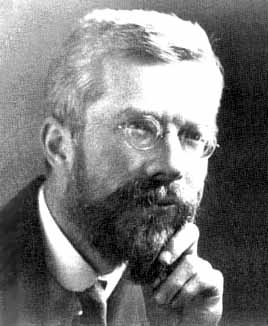 Estatística: o que é?
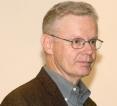 “Eu gosto de pensar na Estatística como a ciência de aprendizagem a partir dos dados... “
Jon KettenringPresidente da American
Statistical Association, 1997
Estatística: o que é?
Uma boa definição é “Estatística é um conjunto de técnicas e métodos que nos auxiliam no processo de tomada de decisão na presença de incerteza.”
O Estatístico trabalha...
predizendo riscos de investimentos, seguros ou créditos
avaliando a eficácia de tratamentos médicos
analisando a confiabilidade de equipamentos
implementando um controle de qualidade de produção
gerenciando pesquisas de mercado e de opinião
assessorando estratégias de publicidade e marketing
desenvolvendo pesquisas científicas em instituições de ensino e pesquisa
Pesquisas de opinião
Problema: como selecionar uma amostra, de tal modo que as informações possam ser expandidas para a população ?
Esta amostra é representativa da população?
Ao selecionar uma amostra devemos considerar alguns critérios de acordo com o tipo de pesquisa. Exemplo: região, sexo, nível sócio-econômico, idade...
Tamanho da amostra: 8.000 eleitores em 52 municípios. Margem de erro: dois pontos percentuais, para mais ou para menos, com um grau de confiança de 99%.
Medicamentos genéricos

Problema:  verificar a eficácia do remédio que está sendo criado, comparando-o com o que já existe no mercado.
Legislação brasileira: 2 medicamentos são bioequivalentes se o intervalo de confiança de 90% para x estiver entre 80 e 125%.
Etapas para o teste de bioequivalência:
1. Clínica: os medicamentos são analisados segundo sua monografia inscrita na Farmacopéia Brasileira. A diferença de teor do fármaco deve ser inferior a 5%. 
No mínimo 24 voluntários recebem os medicamentos em períodos alternados. O n.º de períodos é escolhido de modo a assegurar a validade estatística.
Etapas para o teste de bioequivalência:
2. analítica: estudo de estabilidade do fármaco nos líquidos biológicos. O protocolo analítico deverá conter os critérios para re-análise das amostras.
Etapas para o teste de bioequivalência:
estatística: analisa-se a variância de CMAX  (concentração máxima) e ASC (área sob a curva) para avaliar os efeitos de grupo, de voluntários, de período e de tratamento.
Medidas da Concentração:
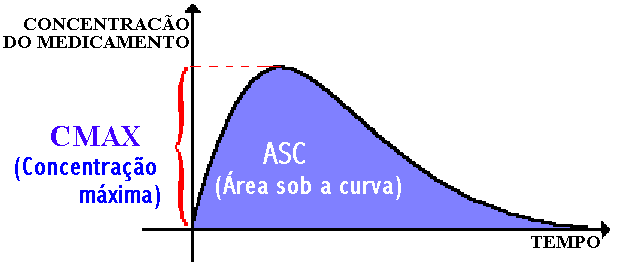 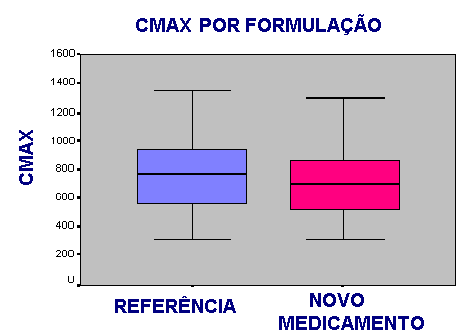 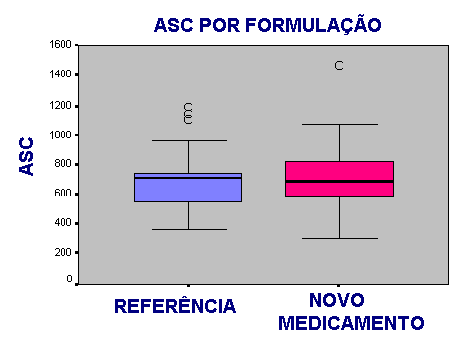 Análise dos resultados:
Concluímos que o remédio testado é equivalente ao já existente.
Figura - Atividade cardíaca (bpm) nos 105 sujeitos durante a observação 
das figuras neutras, agradáveis e desagradáveis
1.0
0.9
Com droga
0.8
0.7
0.6
0.5
Probability of survival
0.4
Sem droga
0.3
0.2
0.1
0.0
0
2
4
6
8
10
years of follow-up
Sobrevida dos pacientes dos grupos tratados e não tratados com 
a nova droga ao longo de 10 anos de estudo.
Controle de Qualidade
Contexto: uma linha de produção industrial.Problemas: (1) Como o fabricante pode garantir que o processo de produção está sob controle?(2) Como o fabricante pode garantir que as especificações do produto estão de acordo com as indicadas na embalagem?
Exemplo: Controle de qualidade de suco de laranja. Procedimento: sucessivas amostras de 50 caixinhas.
Gráfico de Controle
O gráfico deve ser refeito sem as duas observações fora dos padrões. Gráfico de controle revisado
Conclusão: o processo está sob controle.
Resumindo...
A Estatística utiliza métodos matemáticos para solucionar problemas reais de tomada de decisão quando há incerteza.
Em situações nas quais poderíamos contar unicamente com a sorte, temos um instrumento, que nos possibilita aumentar as chances de tomar a melhor decisão.
Na prática, a Estatística pode ser empregada como ferramenta fundamental em várias outras ciências.
A Profissão
A profissão “Estastístico” é regulamentada pelo decreto
n. 62.497, DE 1.o DE ABRIL DE 1968.
O exercício profissional é fiscalizado pelos Conselhos 
Regionais de Estatística (CONRE), sob a supervisão do 
Conselho Federal de Estatística 
(CONFE-www.confe.com.br), o qual orienta e disciplina 
o exercício da profissão de Estatística.
[Speaker Notes: Fonte:]
Professors of the group
01 - Adriano K. Suzuki 
02 - Francisco A. Rodrigues 
03 - Juliana Cobre
04 - Marinho G. de Andrade 
05 - Pablo M. Rodríguez 
06 – Ricardo S. Ehlers
07 - Cibele Russo
08 - Francisco Louzada  
09 - Jorge Luis Bazán
10 - Mariana Cúri
11 - Mário de Castro 
12 - Reiko Aoki
13 - Vicente G. Cancho
14 – Katiane Silva Conceição
Professors of the group
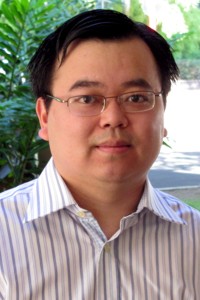 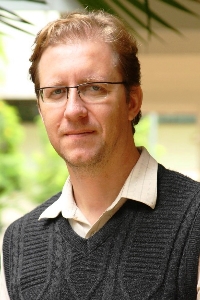 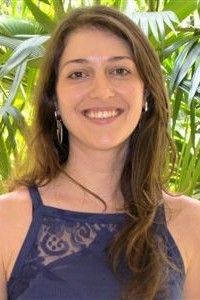 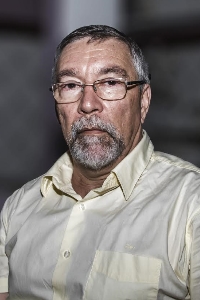 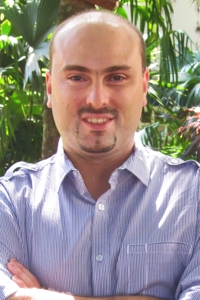 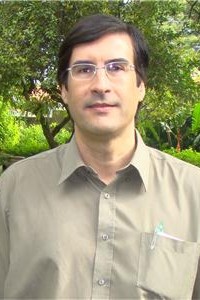 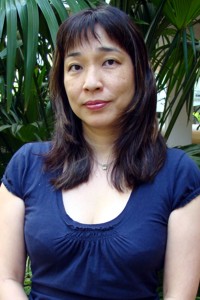 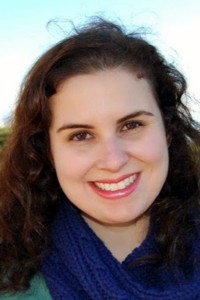 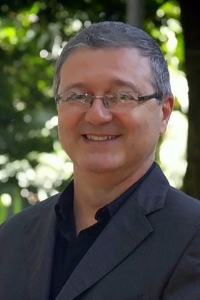 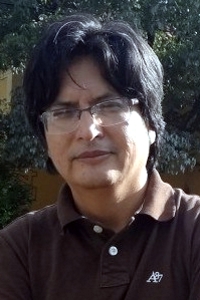 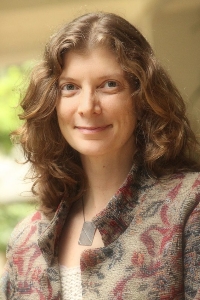 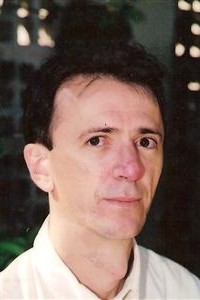 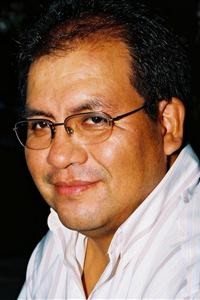 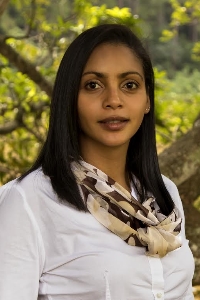 Teaching Activities
Undergraduate program in Statistics 
	(9 semesters, 40 students/year)
+ other programs at USP
All 14 professors

Graduate program in Statistics: 
created in 2013
MSc (20 students/year) and PhD (+15 students/year) 
In 2016: 50 MSc students and 50 PhD students
interinstitutional - ICMC and UFSCar
75 research projects
13 professors from ICMC and 9 from UFSCar
Research Areas
Linear Models
 Francisco Louzada
 Jorge Luis Bazán
 Cibele Russo
 Mário de Castro
 Marinho G. Andrade
 Reiko Aoki
 Vicente G. Cancho
 Carlos Diniz (UFSCar)
Research Areas
Survival Analysis
 Francisco Louzada
 Adriano K. Suzuki
 Mário de Castro
 Juliana Cobre
 Vicente G. Cancho
 Vera Tomazella (UFSCar)

Item Respose Theory
 Mariana Cúri
 Jorge Luis Bazán
Research Areas
Probability and Stochastic Process
Pablo Martín Rodríguez
Francisco Aparecido Rodrigues
Ernesto Salazar (UFSCar)
Renato Gava (UFSCar)
José Galvão Leite (UFSCar/USP-IME)

Time Series Models
Marinho G. Andrade
Ricardo S. Ehlers
Research Areas
Bayesian Methods
Francisco Louzada
Marinho G. Andrade
Juliana Cobre
Ricardo S. Ehlers
Vicente G. Cancho
Mário de Castro
Adriano Polpo (UFSCar)
Marcio Diniz (UFSCar)
Vera Tomazella (UFSCar)